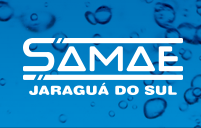 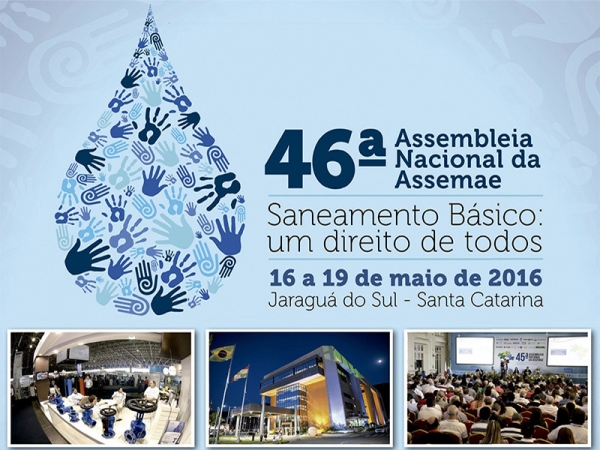 APLICAÇÃO DO MODELO DE TARIFA BÁSICA OPERACIONAL – TBO
ESTUDO DE CASO DO SAMAE DE JARAGUÁ DO SUL
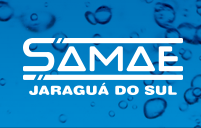 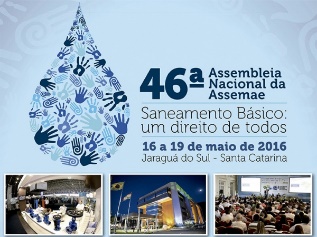 ARIS 2016
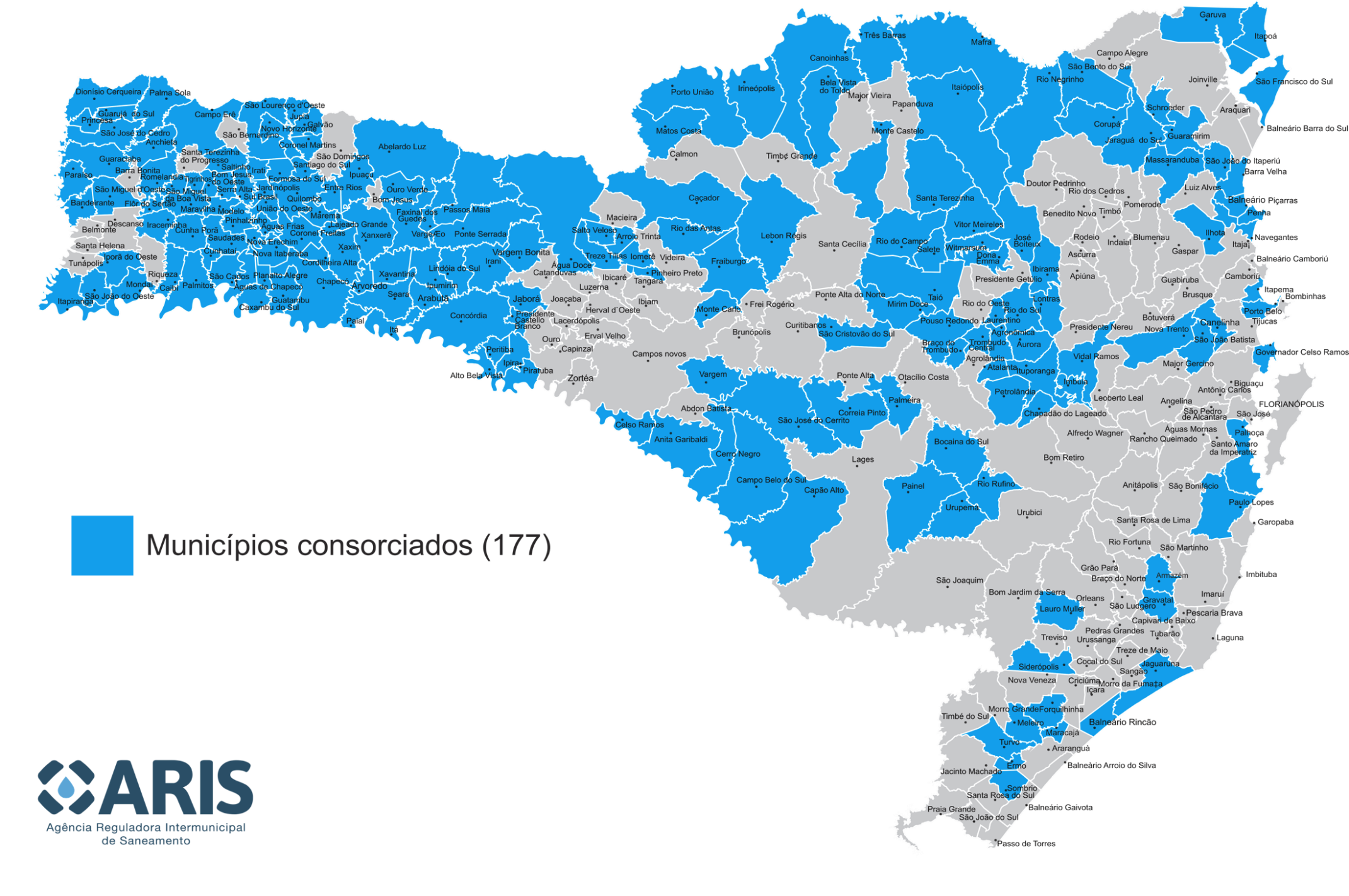 178
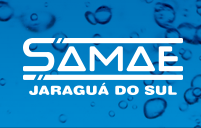 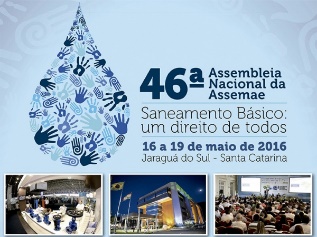 AÇÕES DE REGULAÇÃO
Reajustes tarifários;
Implantações de controle dos custos em SAMAEs;
Reajuste tarifário em resíduos sólidos;
Termos de Notificação;
Autos de infração;
Aplicação de Penalidades;
Estudos de modelagem de revisão tarifária em SAMAEs;
Análise do preço do m3 de água (interdependência entre prestadores);
Normas quanto a Contratos de Demanda; Metodologia de acompanhamento de Indicadores; Revisão Tarifária; Reajuste Tarifário; Plano de Contas Regulatório; Certificação de Ativos;
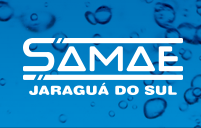 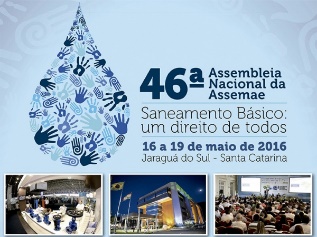 ESTUDO DE CASO -
REVISÃO TARIFÁRIA 
SAMAE DE JARAGUÁ DO SUL
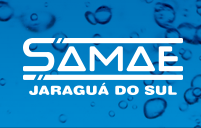 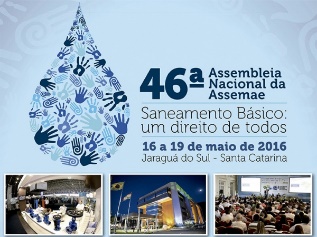 Justificativa:
A proposta do novo plano tarifário decorreu de Ação Civil Pública proposta pelo Ministério Público.

Onde se identificou a necessidade de reformular a forma de cobrança visando atender assim o disposto no Código de Defesa do Consumidor e beneficiando o consumidor que consume menos.
“restou acordado judicialmente que o Samae implantará nova estrutura tarifária, em conformidade com estudos tarifários elaborados pela ARIS.”
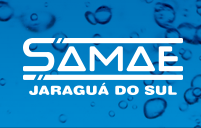 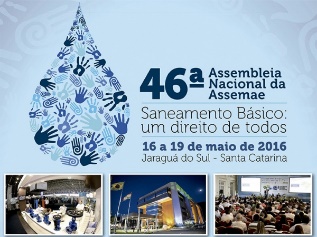 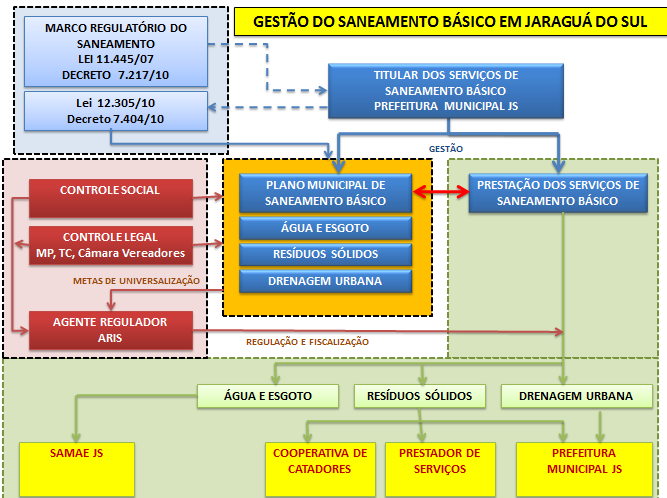 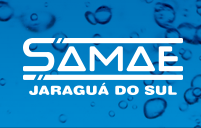 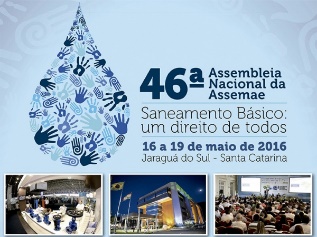 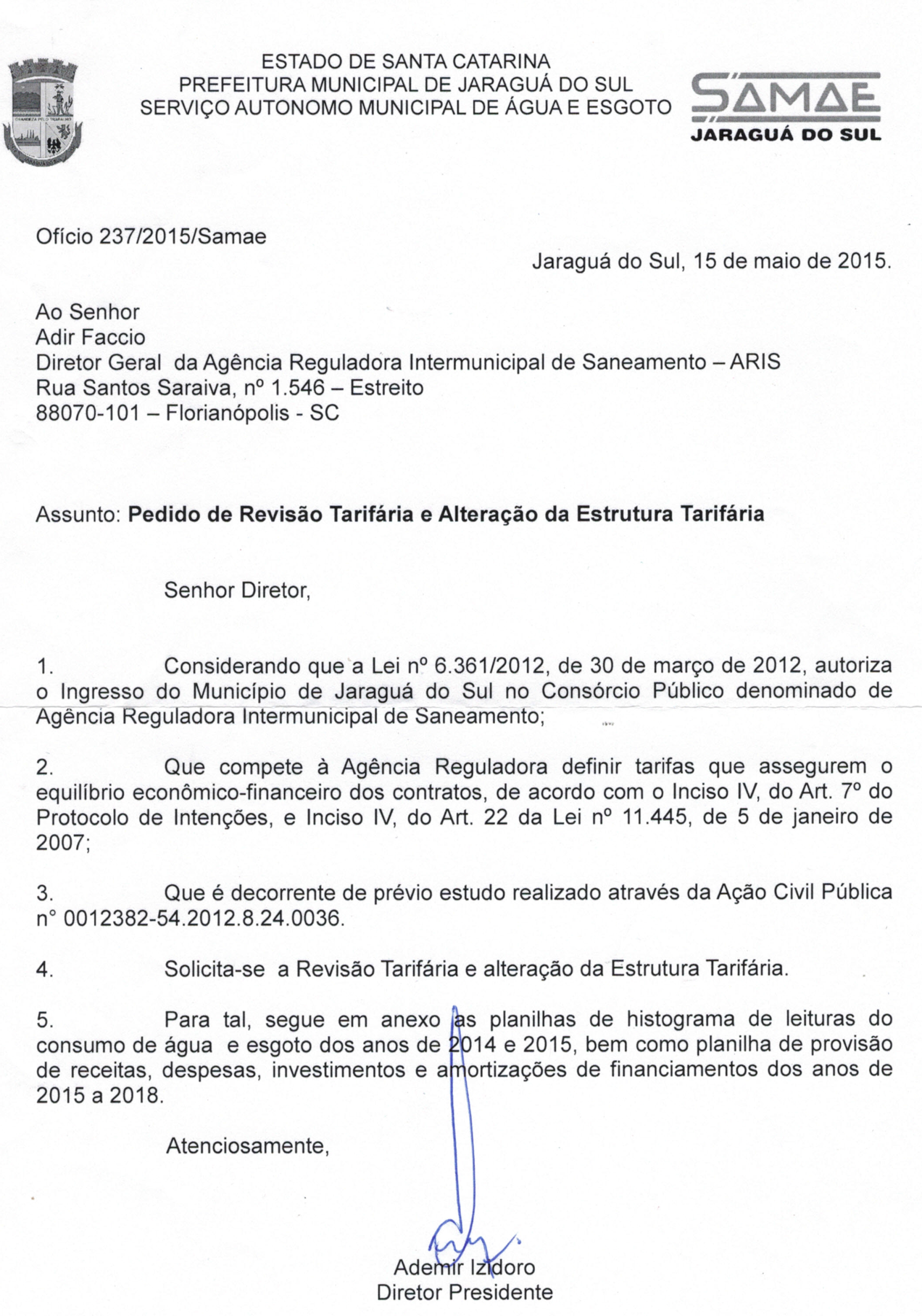 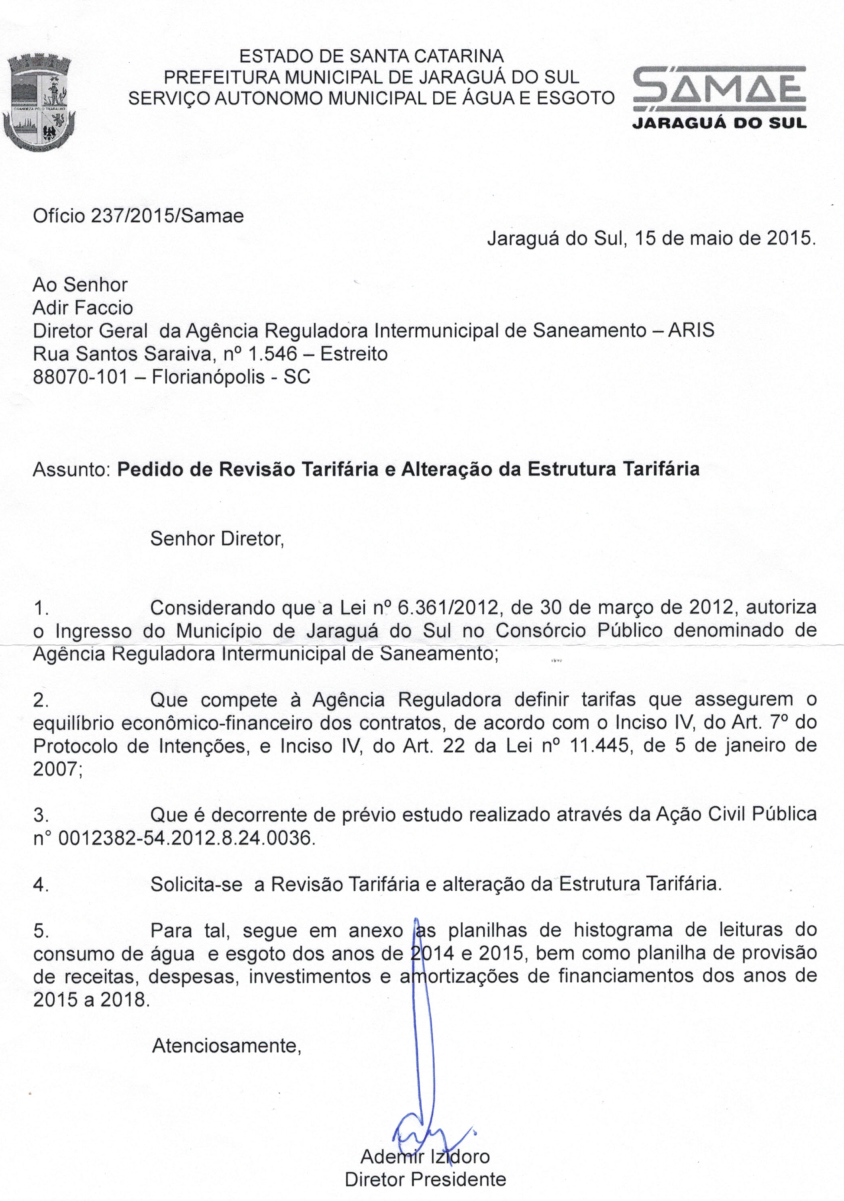 A proposta do novo Plano Tarifário decorreu de Ação Civil Pública pelo MP/SC.
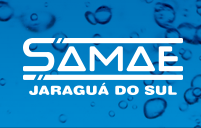 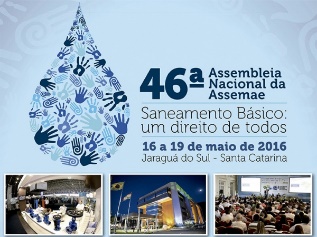 - REAJUSTES E REVISÕES TARIFÁRIAS possuem previsão legal na Lei nº 11.445/07, regulamentado pelo Decreto 7.217/10 e por norma da ARIS (art. 108 da Resolução Normativa/ARIS n. 001/2011)
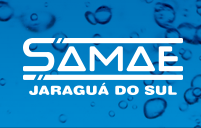 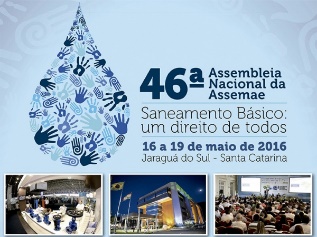 PASSOS SEGUIDOS
Emitida Resolução Normativa
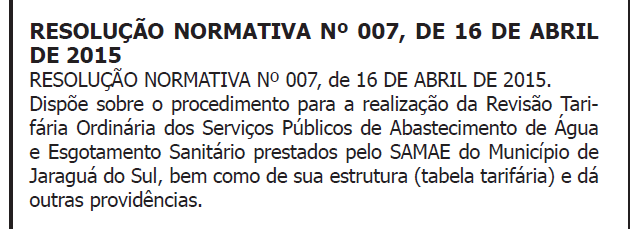 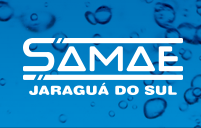 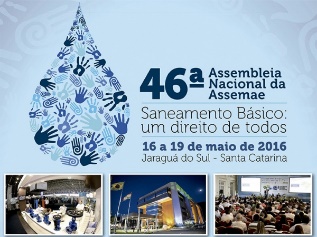 PASSOS SEGUIDOS
Análise e consistência das informações
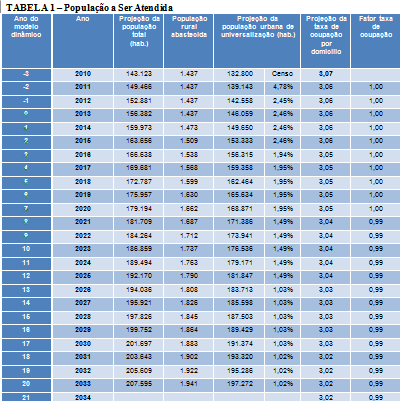 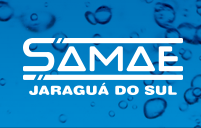 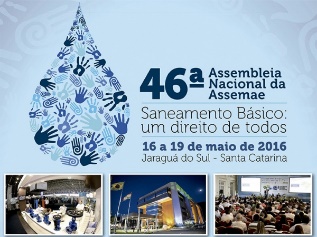 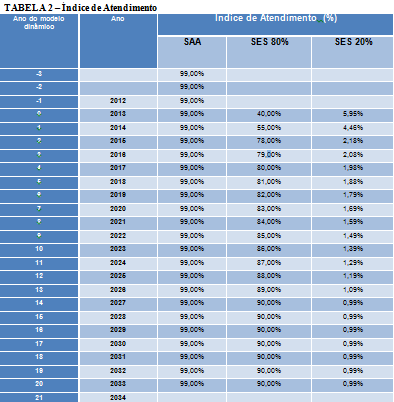 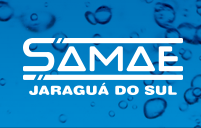 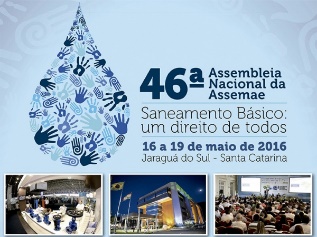 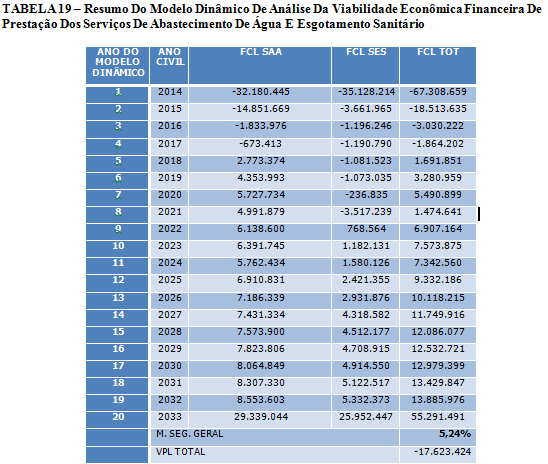 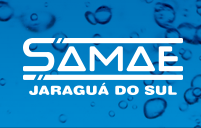 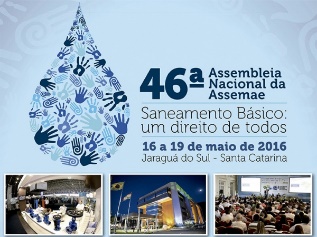 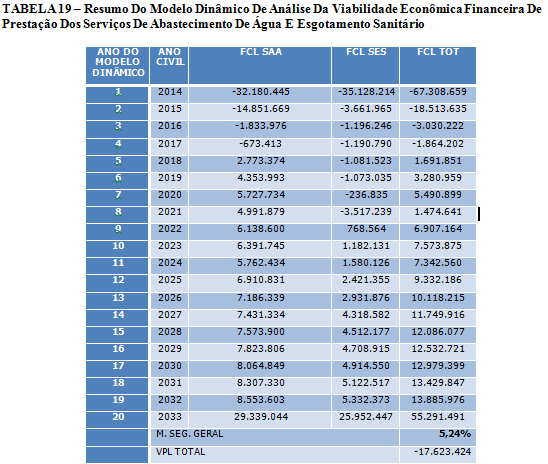 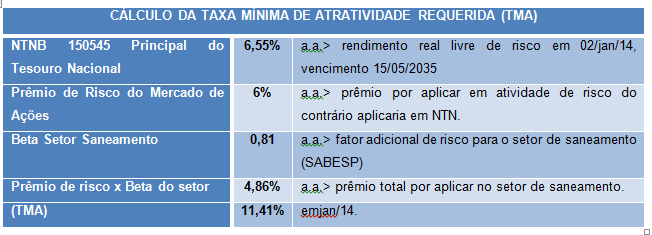 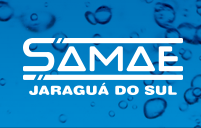 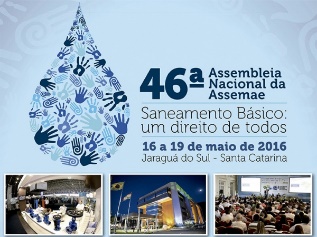 DOS REAJUSTES
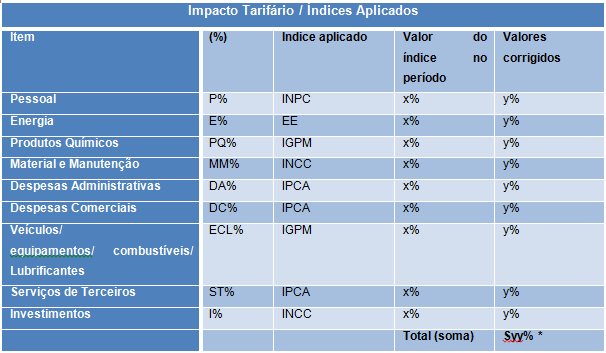 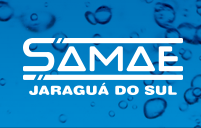 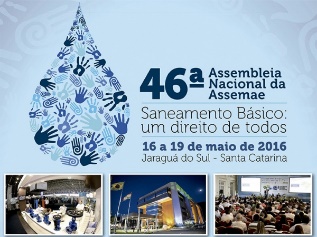 DOS CRITÉRIOS DE EFICIÊNCIA
DOS INDICADORES OPERACIONAIS
0,95<= Fe<=1,00
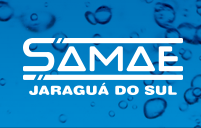 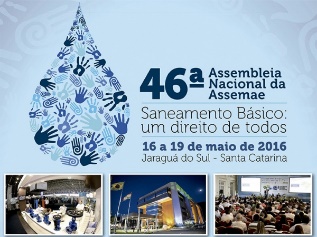 Tabela Tárifa Básica Operacional
* Valores por economia
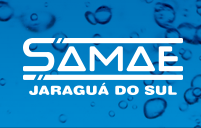 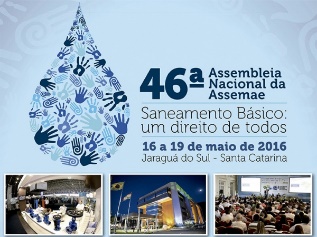 Social
Como é:
Como será:
Cobrança de tarifa mínima por economia: R$ 9,88
Cobrança de Tarifa Básica Operacional (TBO) R$ 6,03 por economia + consumo efetivo
Consumo: 0 m3
Valor da fatura: R$ 9,88
Consumo: 10 m3
Valor da fatura: R$ 9,88
Consumo: 20 m3
Valor da fatura: R$ 54,73
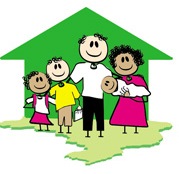 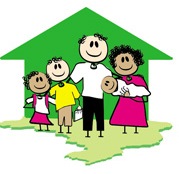 Consumo: 0 m3
Valor da fatura: R$ 6,03
Consumo: 10 m3
Valor da fatura: R$ 10,88
Consumo: 20 m3
Valor da fatura: R$ 59,38
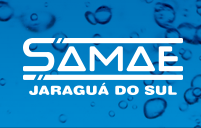 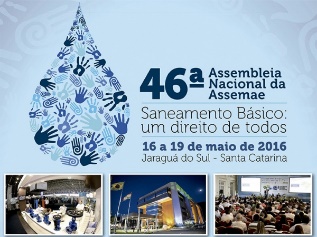 Residencial
Como é:
Como será:
Cobrança de Tarifa Básica Operacional (TBO) R$ 15,69 por economia + consumo efetivo
Cobrança por tarifa mínima por economia: R$ 23,53
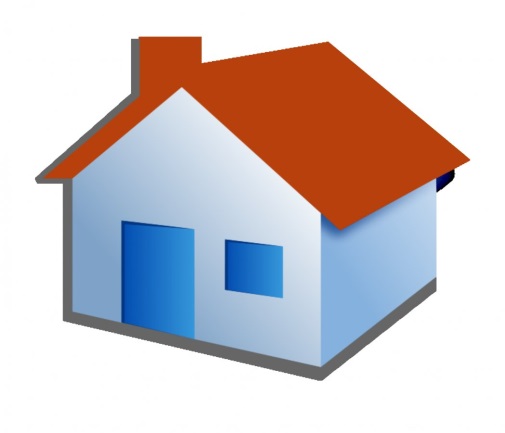 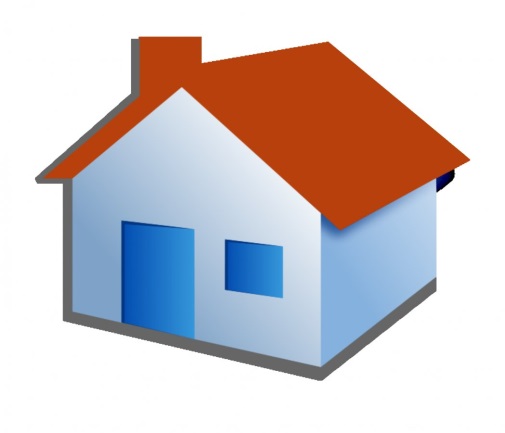 Consumo: 0 m3
Valor da fatura: R$ 15,69
Consumo: 8 m3
Valor da fatura: R$ 22,77
Consumo: 10 m3
Valor da fatura: R$ 24,69
Consumo: 0 m3
Valor da fatura: R$ 23,53
Consumo: 8 m3
Valor da fatura: R$ 23,53
Consumo: 10 m3
Valor da fatura: R$ 23,53
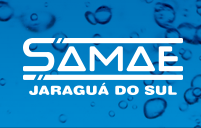 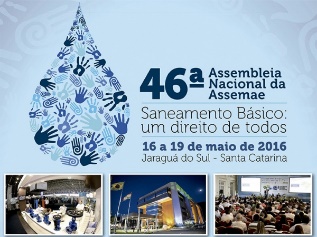 Prédios/Condomínios
Como é:
Como será:
Cobrança de Tarifa Básica Operacional (TBO) R$ 15,69 por economia + consumo efetivo
Cobrança de tarifa mínima por economia: 
10 economias x R$ 23,53 = 235,30
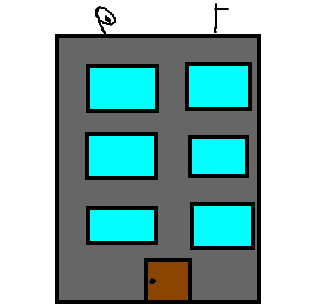 Consumo: 0 m3
Valor da fatura: R$ 235,30
Consumo: 50 m3
Valor da fatura: R$ 235,30
Consumo: 100 m3
Valor da fatura: R$ 235,30
Consumo: 200 m3
Valor da fatura: R$ 683,80
Consumo: 0 m3
Valor da fatura: R$ 156,90
Consumo: 50 m3
Valor da fatura: R$ 198,90
Consumo: 100 m3
Valor da fatura: R$ 246,90
Consumo: 200 m3
Valor da fatura: R$ 731,90
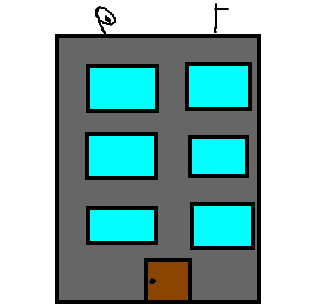 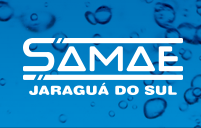 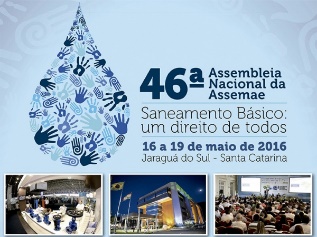 PUBLICIDADE

Jornais locais;
Radio locais;
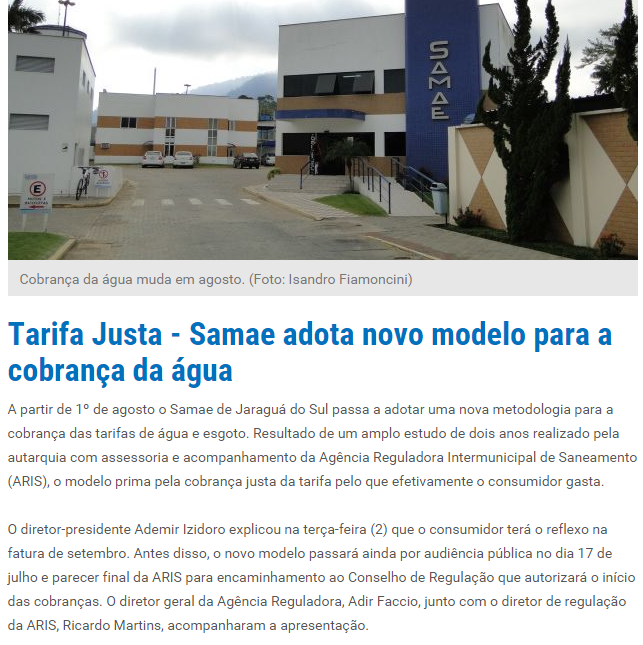 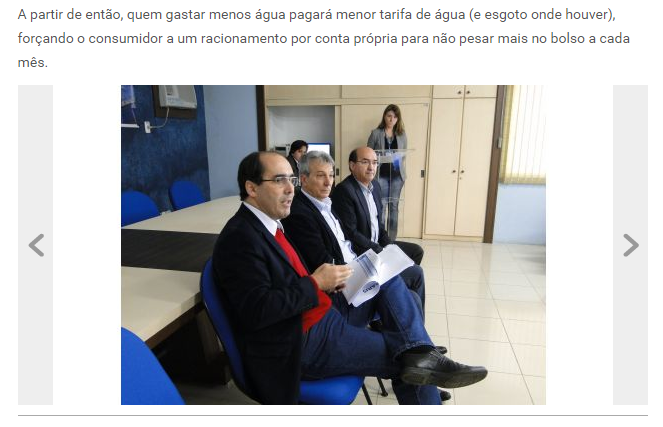 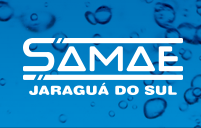 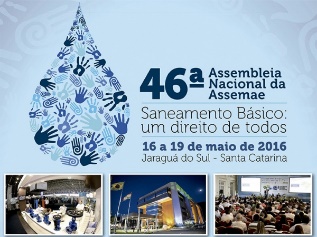 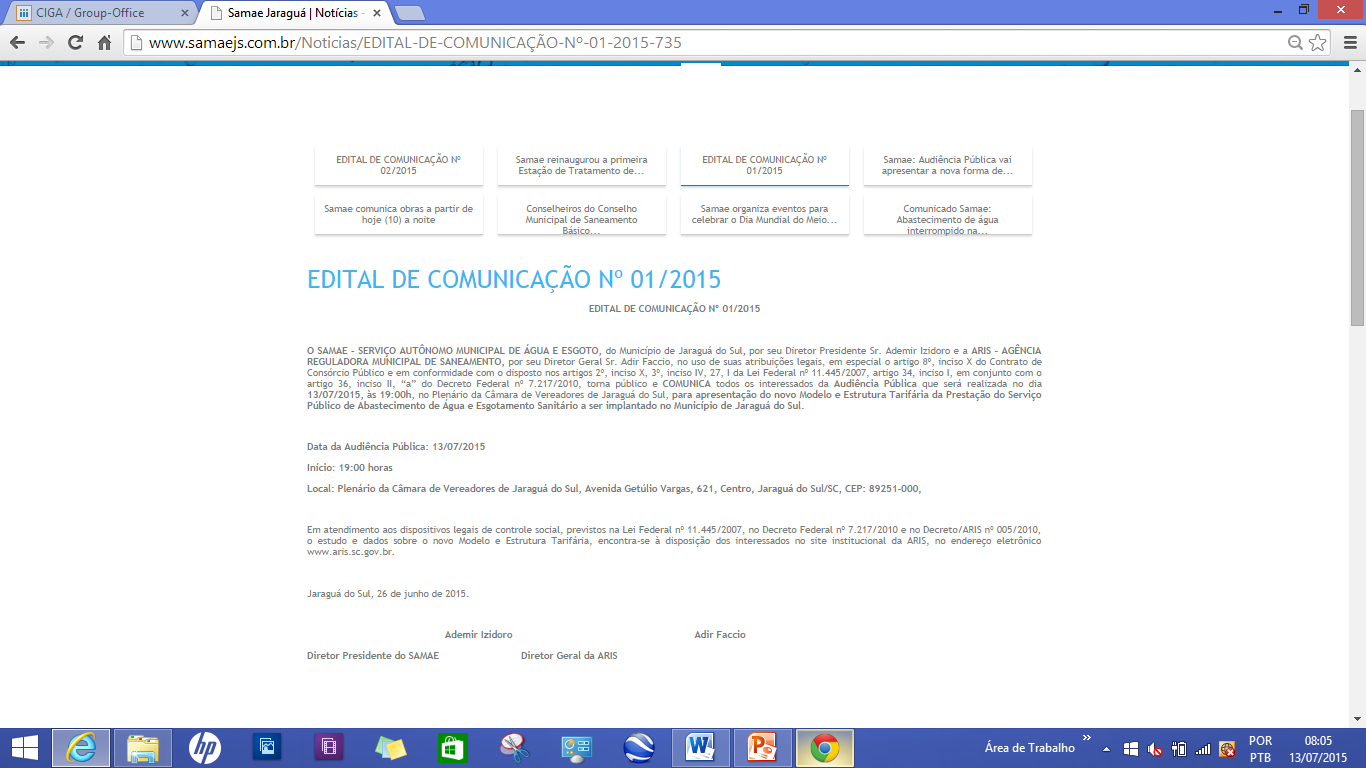 PUBLICIDADE
Site do SAMAE de Jaraguá do Sul;
Site da ARIS;
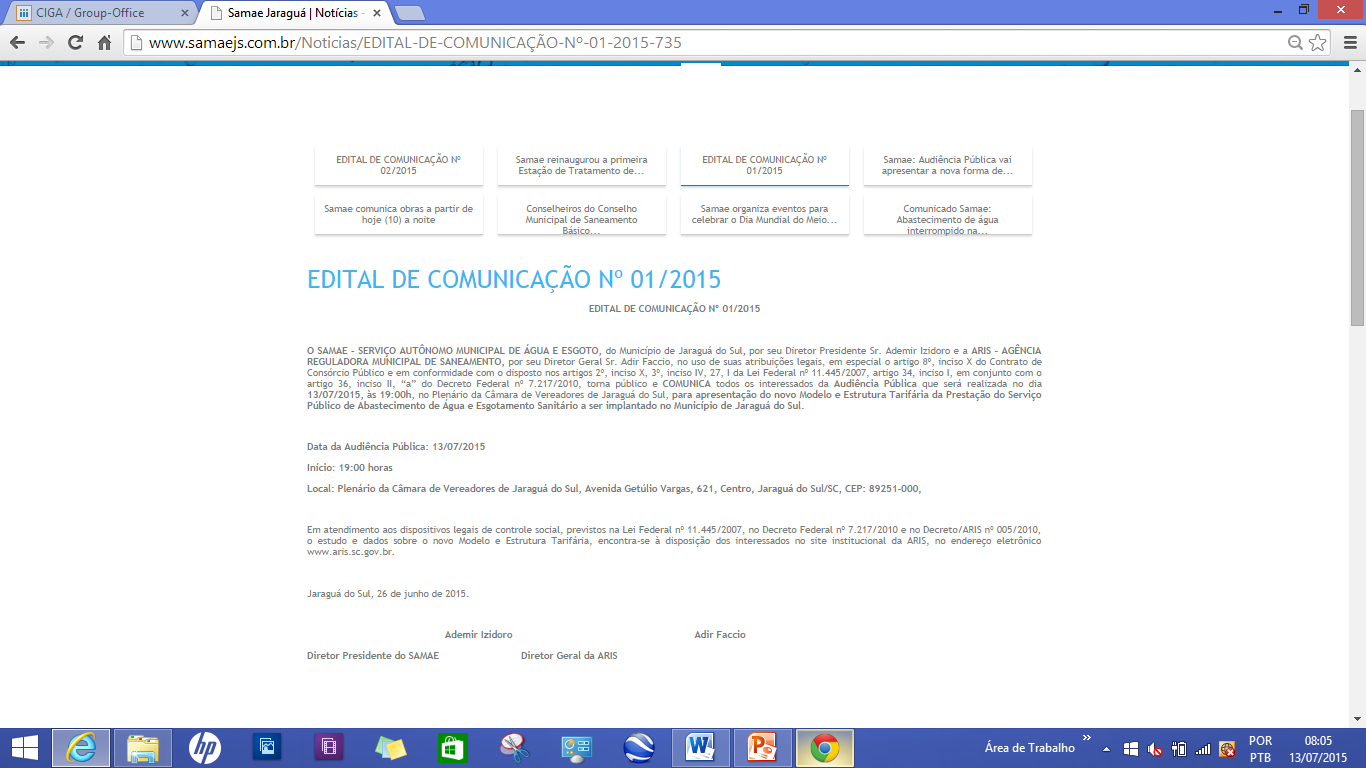 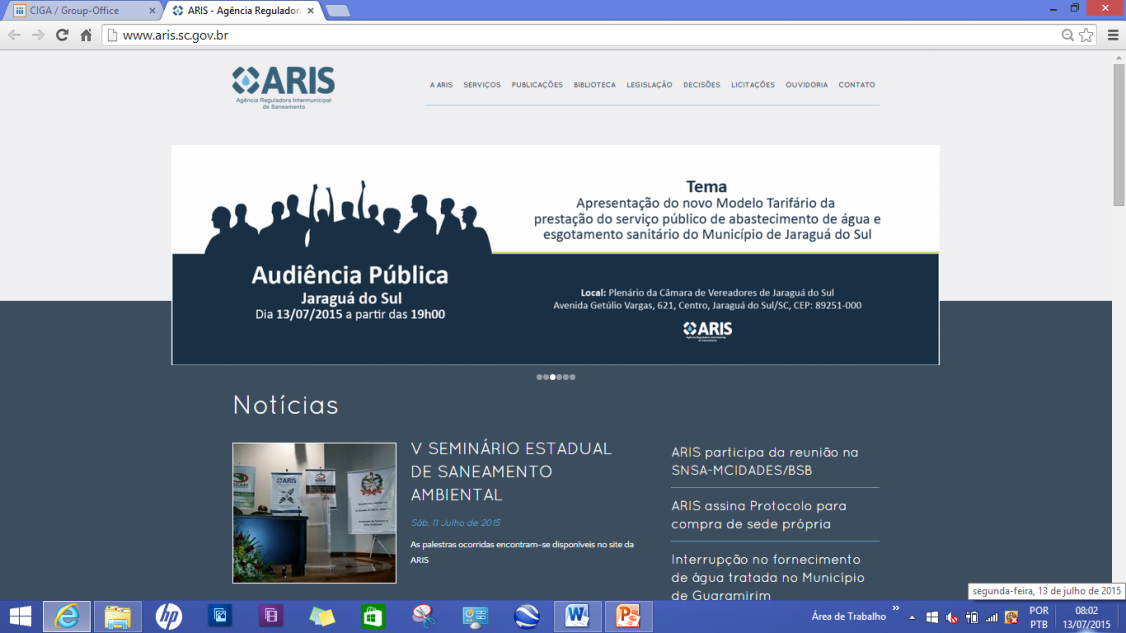 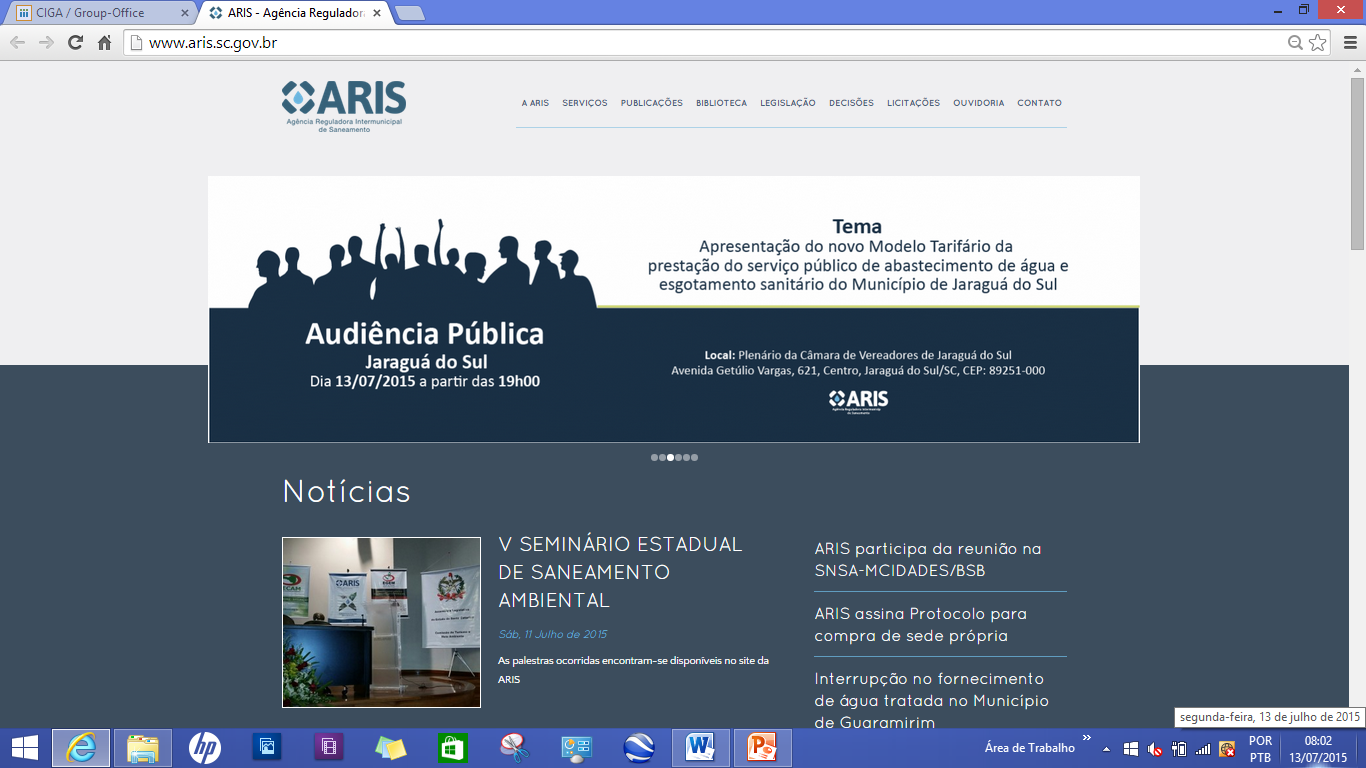 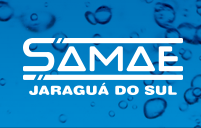 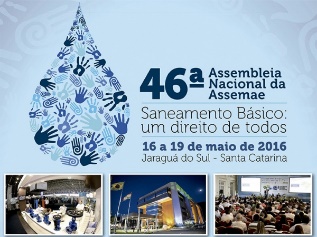 Cronograma
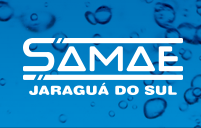 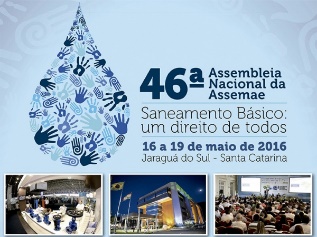 CONCLUSÃO
Observa-se, que a estrutura a ser implantada, beneficia todas as categorias nos primeiros 08 metros cúbicos faturados. Ainda, traz a possibilidade de controle pelo usuário para a migração, de forma mais dinâmica, a uma faixa inferior, e consequentemente dando os incentivos aos usuários.

Aproximadamente 40% das economias são beneficiadas;
Aproximadamente 35% das economias são possibilitadas de mudança de faixa;
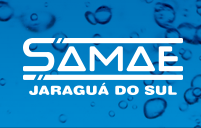 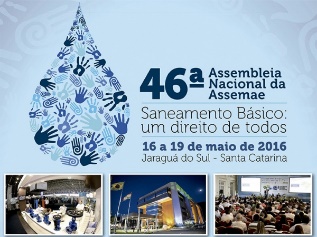 Para tanto a forma de aplicação da nova estrutura se dará da seguinte forma:

As chamadas economias (até o momento, existentes nos cadastros dos clientes do SAMAE) devem ser substituídas por Tarifas Básicas Operacionais do Serviço - TBO;

O cliente pagará pela disponibilização mais o valor por cada metro cúbico consumido;
O ESTUDO PRESERVA O EQUILÍBRIO ECONÔMICO FINANCEIRO E ASSEGURA A MODICIDADE TARIFÁRIA DEFINIDA NA LEI FEDERAL.
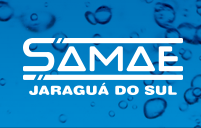 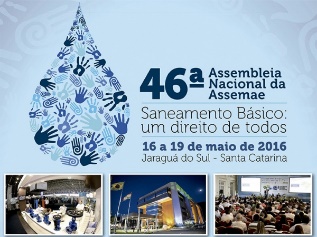 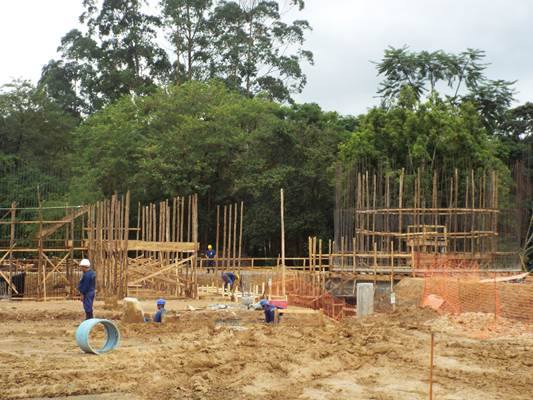 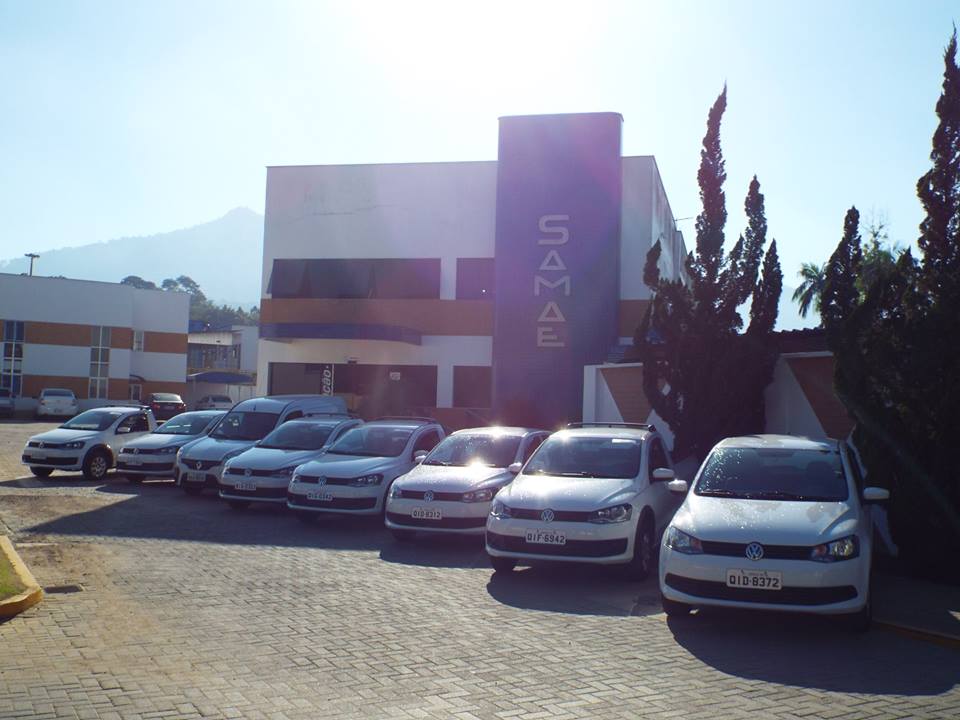 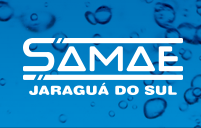 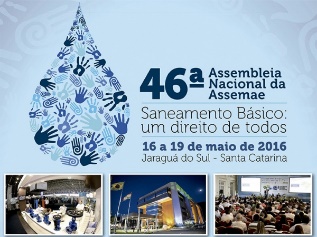 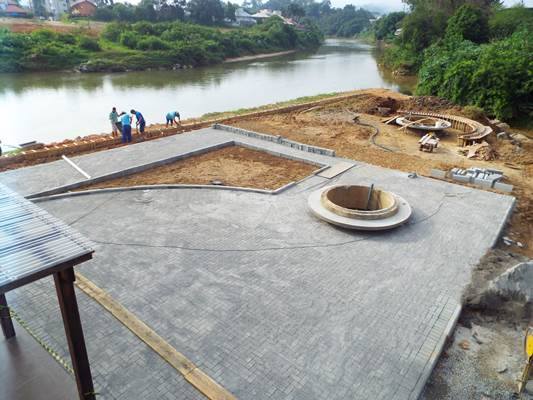 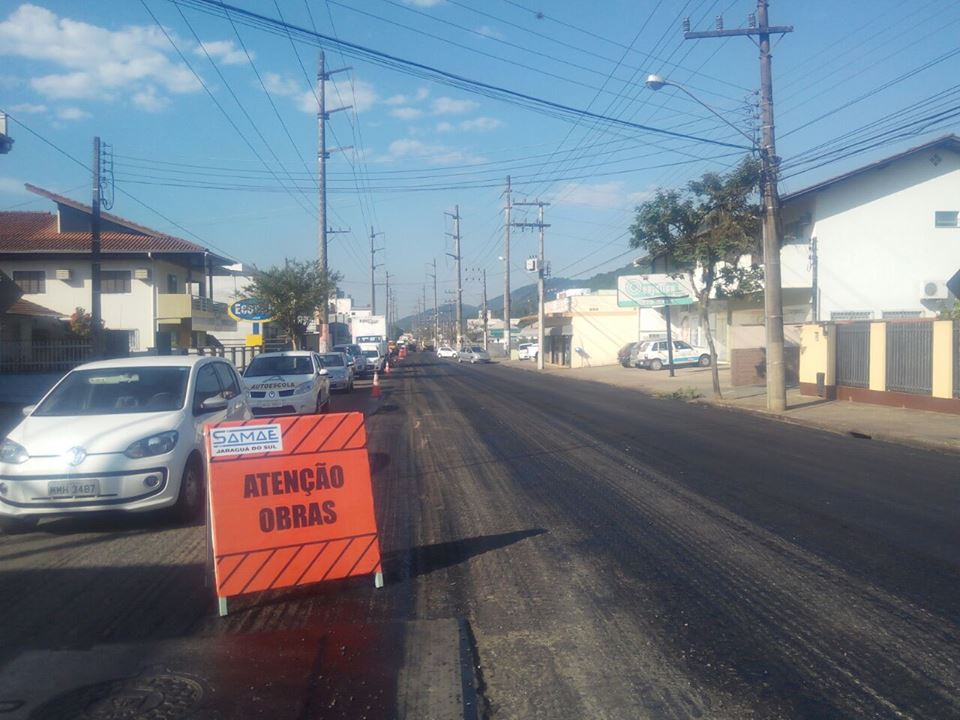 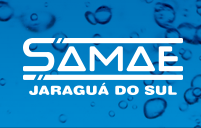 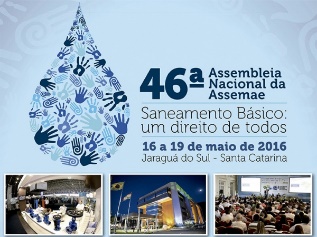 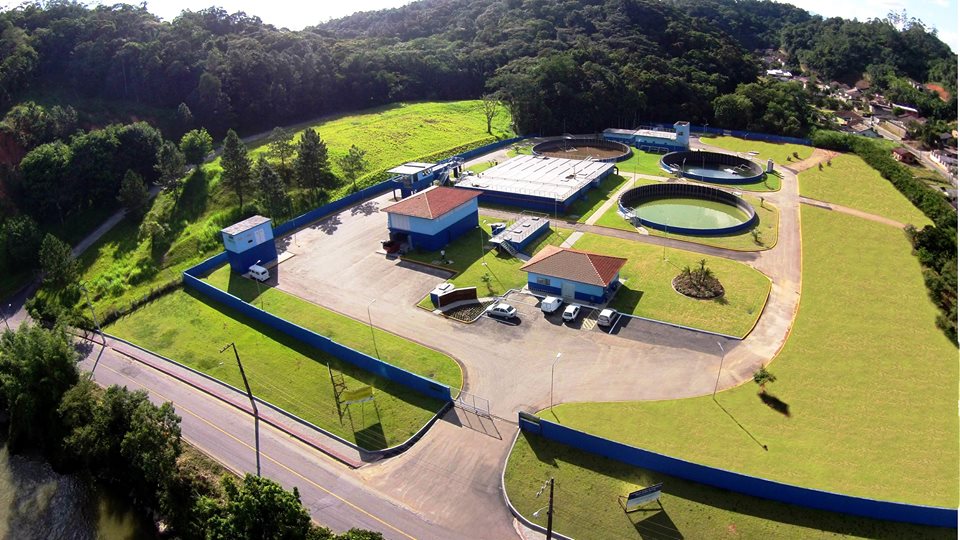 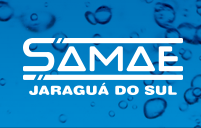 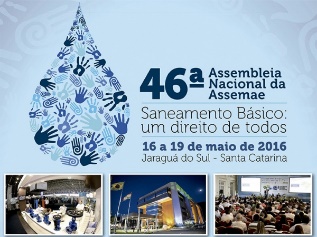 Eng. Ricardo Martins
Diretor de Regulação – ARIS

Obrigado!